Наименование  образовательной организации:
 ГБОУ СОШ №22 г.о.Чапаевск

Название конкурсной работы:
«Профессия-парикмахер»

Возраст целевой аудитории: 
1-4 класс

Сведения об авторе:
Ращепкина Юлия Геннадьевна, 
учитель начальных классов

Год создания конкурсной работы: 
2015
Кто же сделает причёску,
                         Феном, щёткой и расчёской,
              Пышно локоны завьёт,
                Чёлку щёткою взобьёт?
             Всё в его руках горит,
                        Кто изменит внешний вид?
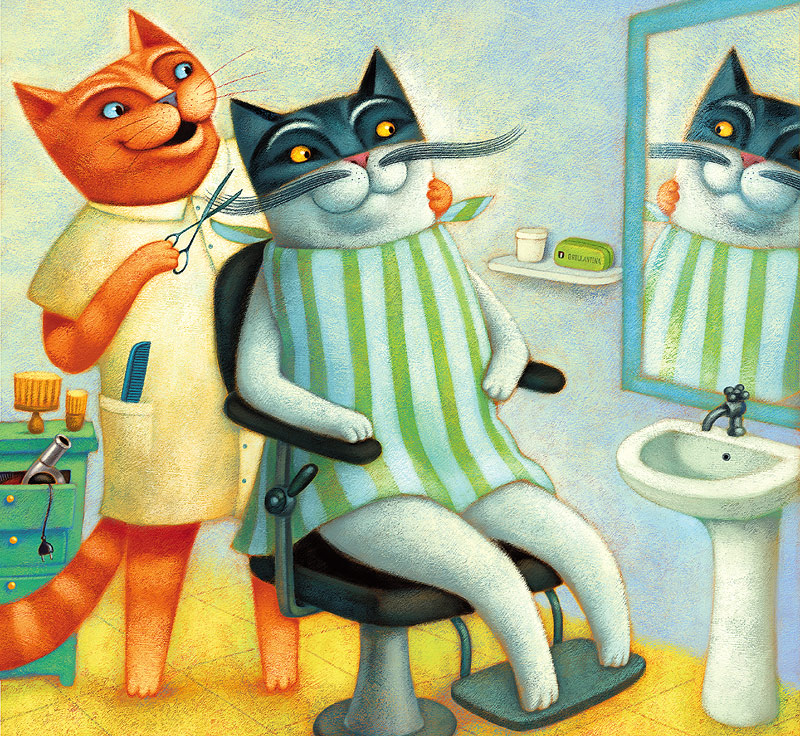 ПАРИКМАХЕР - специалист в области создания образа человека с помощью причёски.
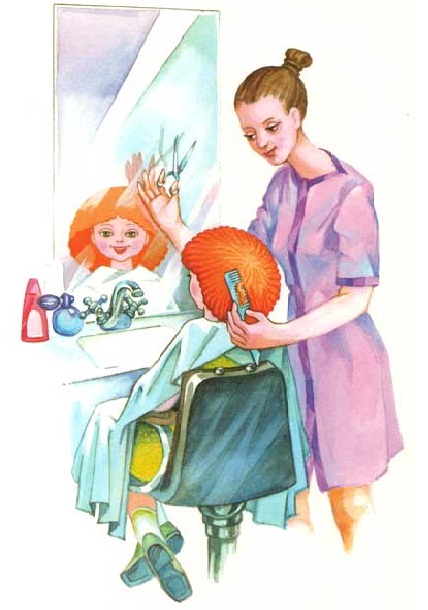 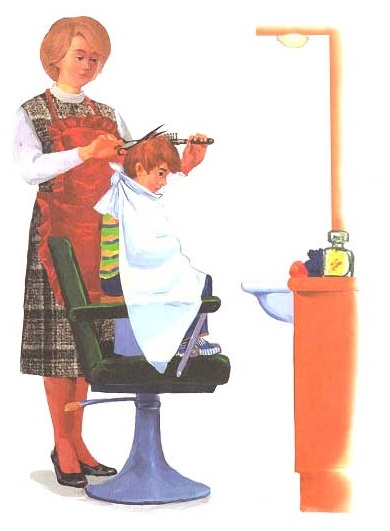 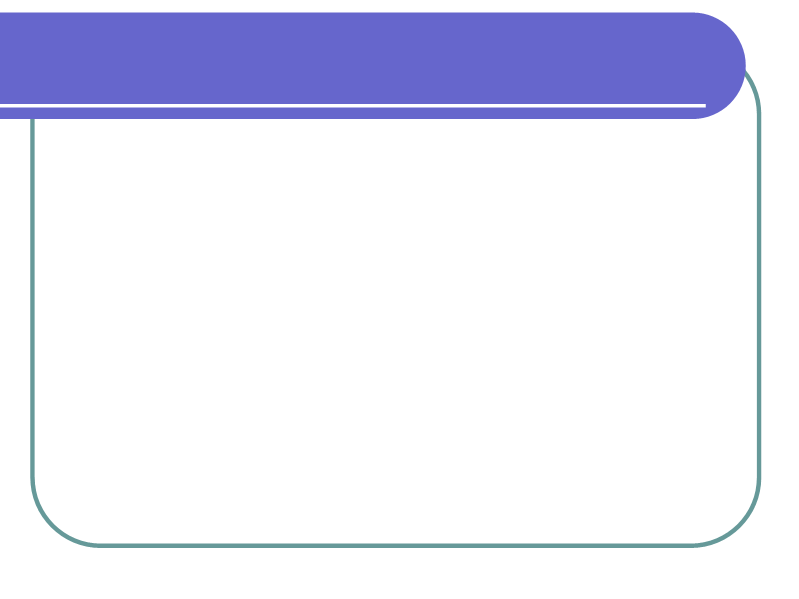 Из истории профессии
В давние времена помимо стрижек и укладки волос парикмахеры занимались бритьём, маникюром, а нередко и выполняли обязанности врачей, подвергая своих клиентов нехитрым медицинским процедурам.
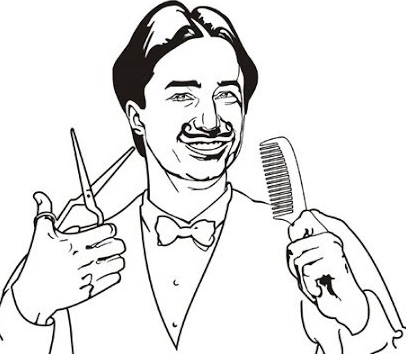 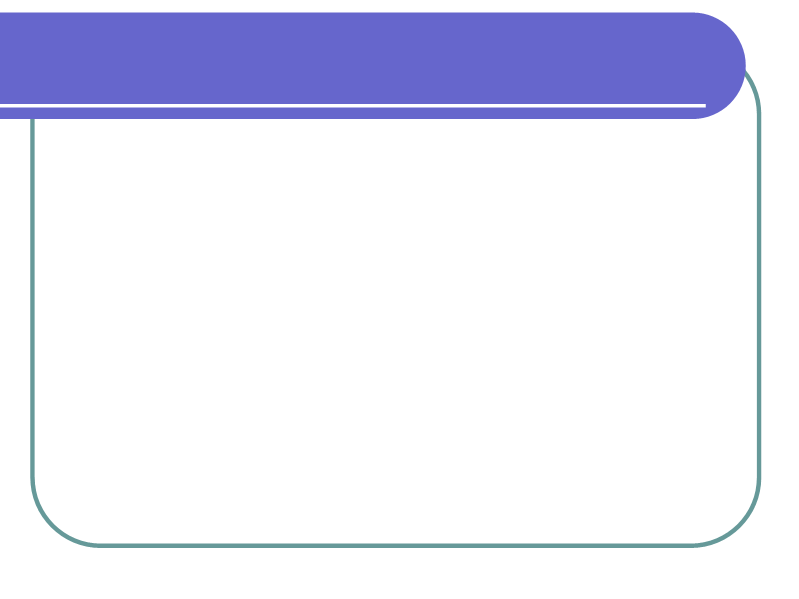 Из истории профессии
В России парикмахера 
называли цирюльник. 
К цирюльнику приходило 
большое количество 
людей, чтобы побриться, 
постричься или сделать причёску.
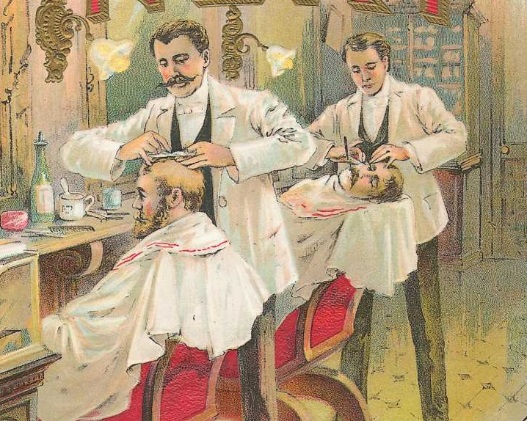 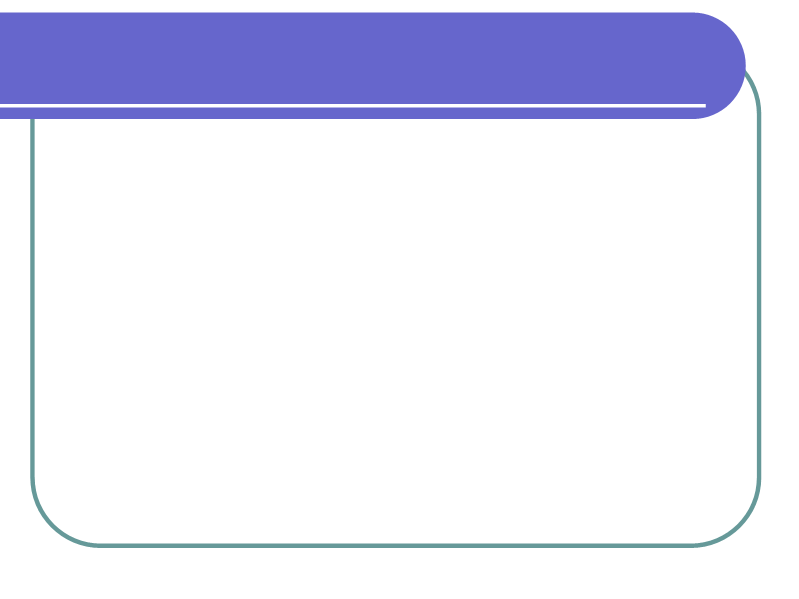 Трудовые обязанности парикмахера
расчесывание и мытьё волос;
разные виды окрашивания, завивки и укладки;
стрижка; 
бритьё;
моделирование причёсок.
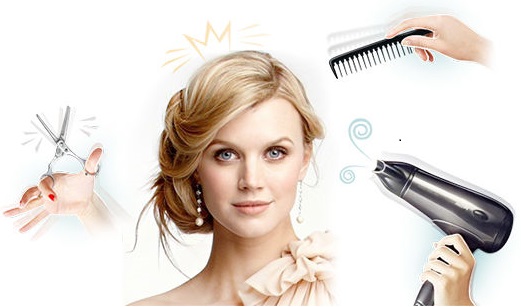 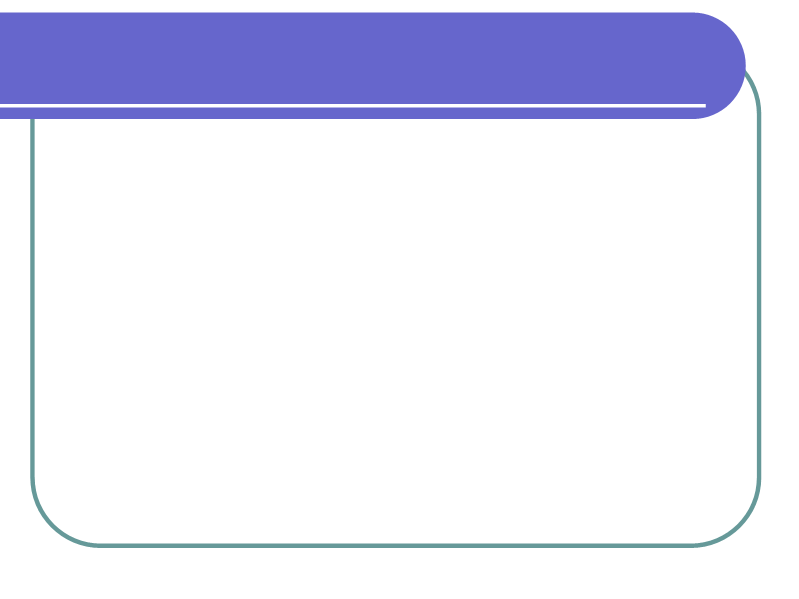 Инструменты парикмахера
РАСЧЁСКА
НОЖНИЦЫ
МАШИНКА
БИГУДИ
ФЕН
ЩИПЦЫ
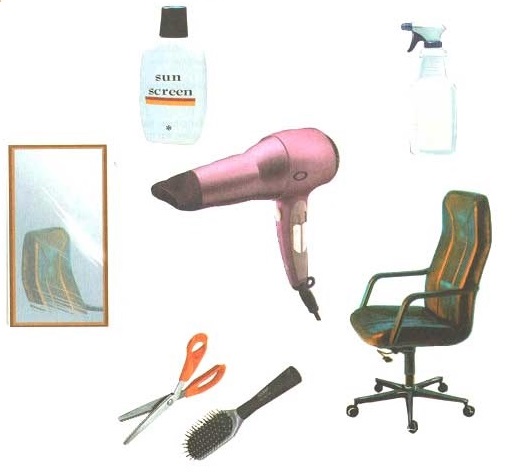 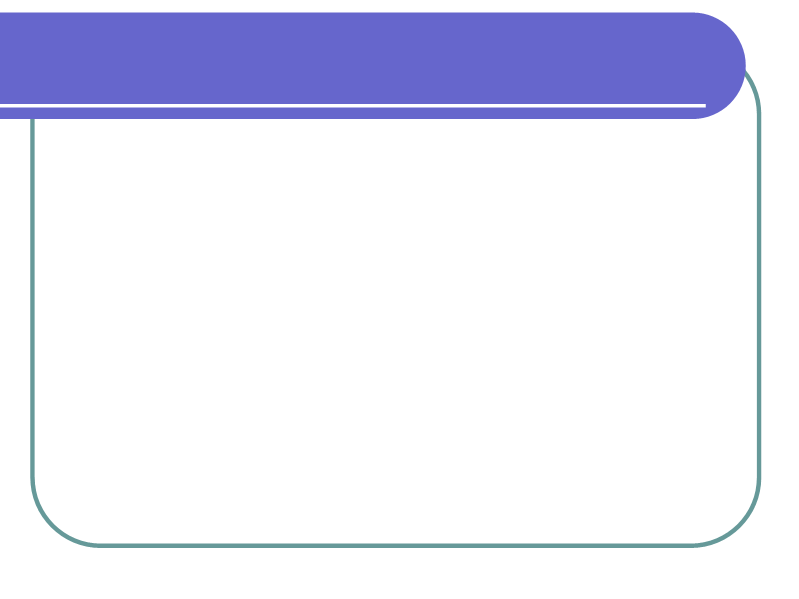 Каким должен быть парикмахер, чтобы снова захотелось прийти к нему?
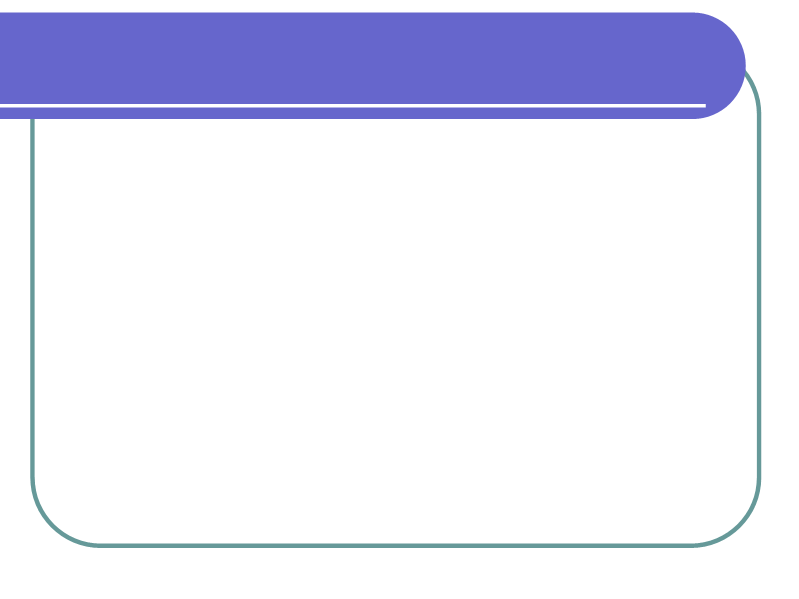 Требования к специалисту
Парикмахер обладает  творческим мышлением, хорошим 
вкусом и способен
воплотить желания 
клиента или свои 
собственные идеи в жизнь.
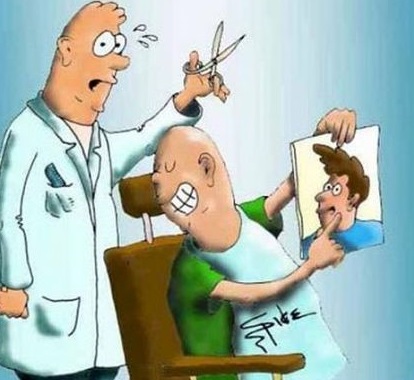 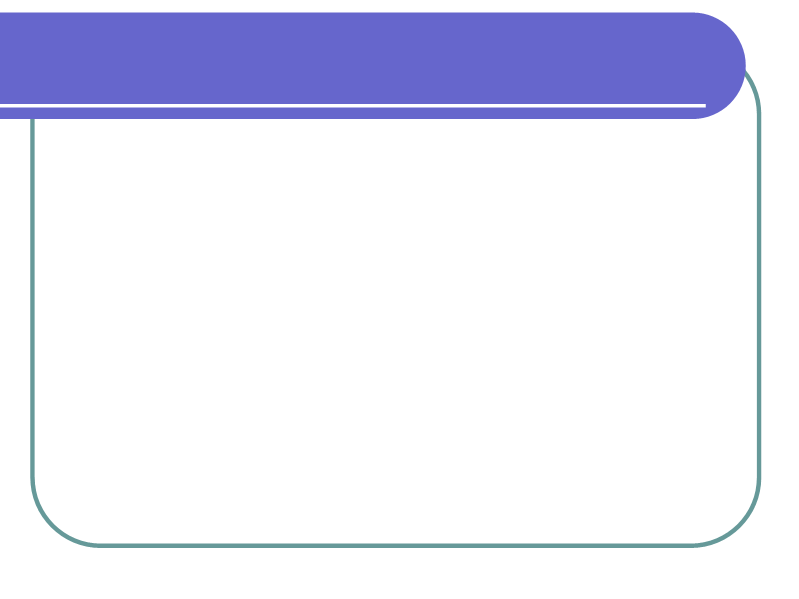 Уловив настроение клиента, мастер-парикмахер создает привлекательный образ.
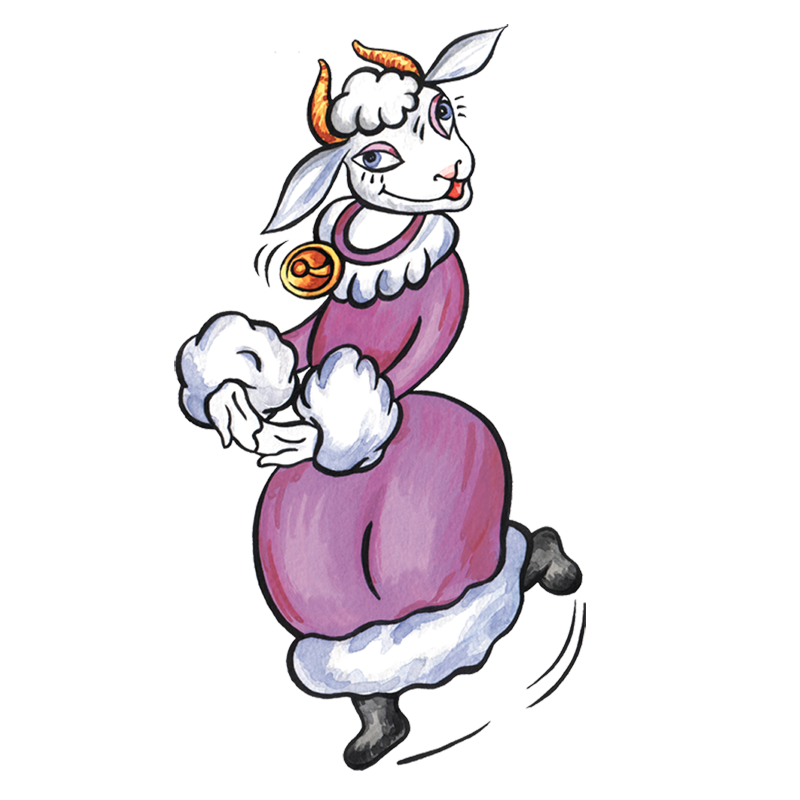 КОЗА В ПАРИКМАХЕРСКОЙ

Сбрила бороду девица
 И надумала завиться:
– Причешите под овцу,
Это будет мне к лицу.
Накрутите мне колечки
Точно так, как у овечки,
А потом щипцы
Нагрейте,
На рогах концы
Завейте!
                  В. Берестов
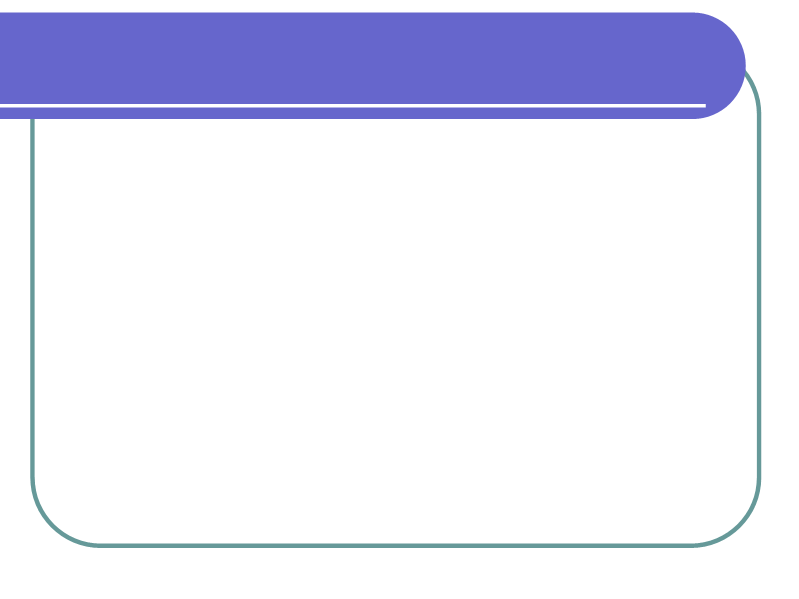 Требования к специалисту
Чтобы причёска или стрижка гармонировали с внешним обликом человека, с его формой лица, 
парикмахер должен хорошо разбираться в типах 
внешности, уметь скрывать 
недостатки и подчеркивать 
достоинства внешности.
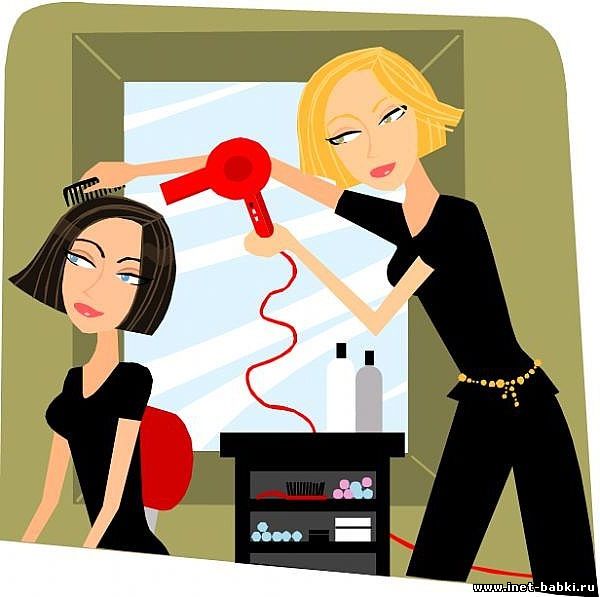 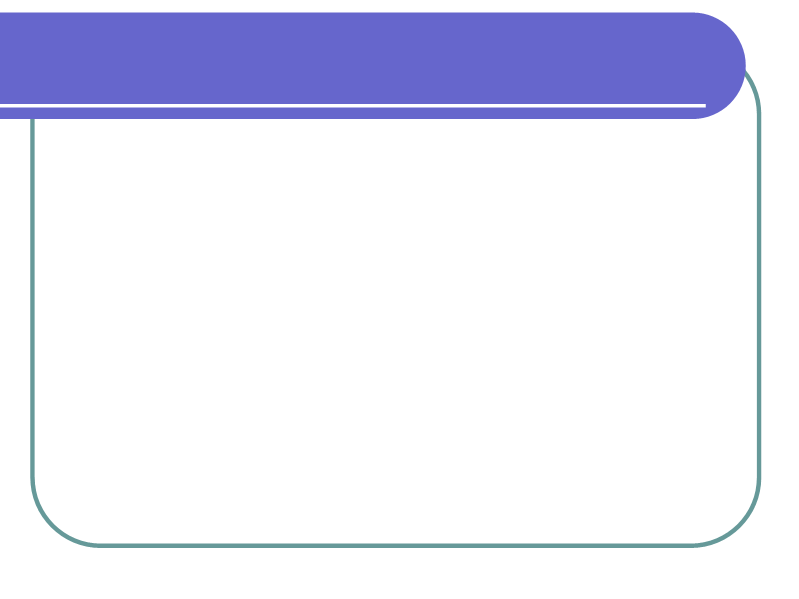 Требования к специалисту
Мастер парикмахерского искусства имеет фантазию, хороший глазомер и высокую чувствительность к цвету.
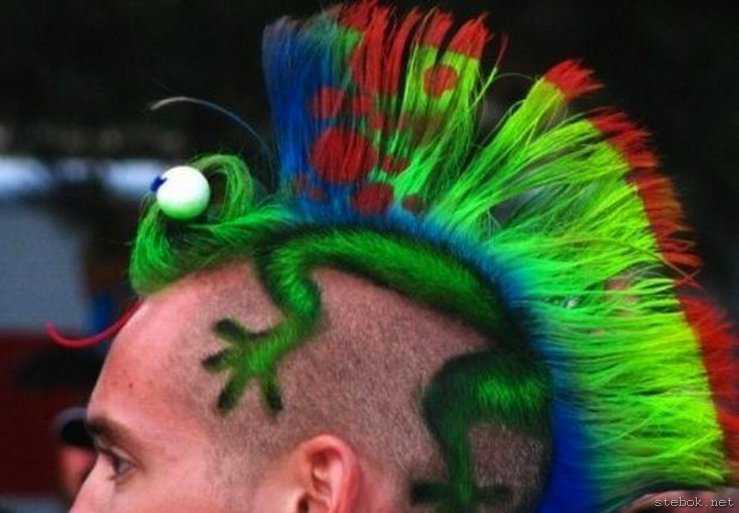 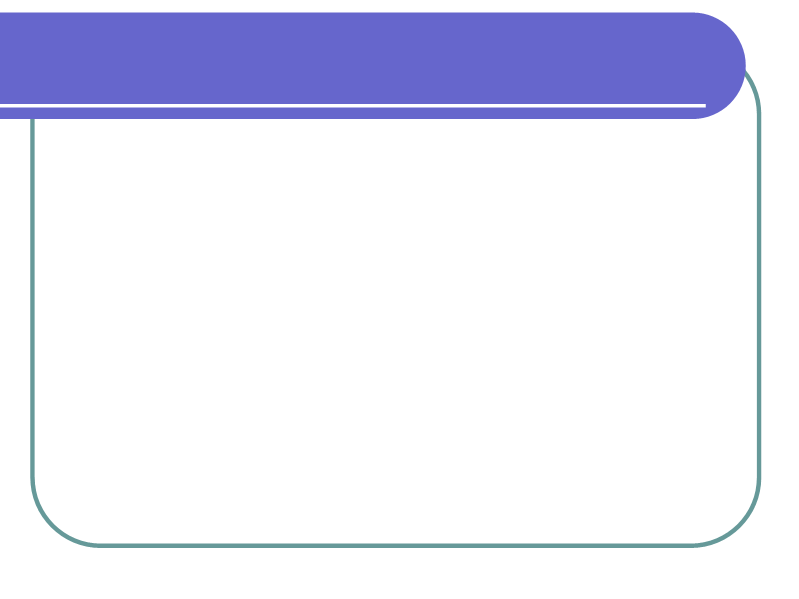 Требования к специалисту
Некоторые люди посещают салон красоты не только для того, чтобы сделать новую причёску, но и пообщаться со своим мастером. Поэтому парикмахер должен обладать лёгким характером и доброжелательностью.
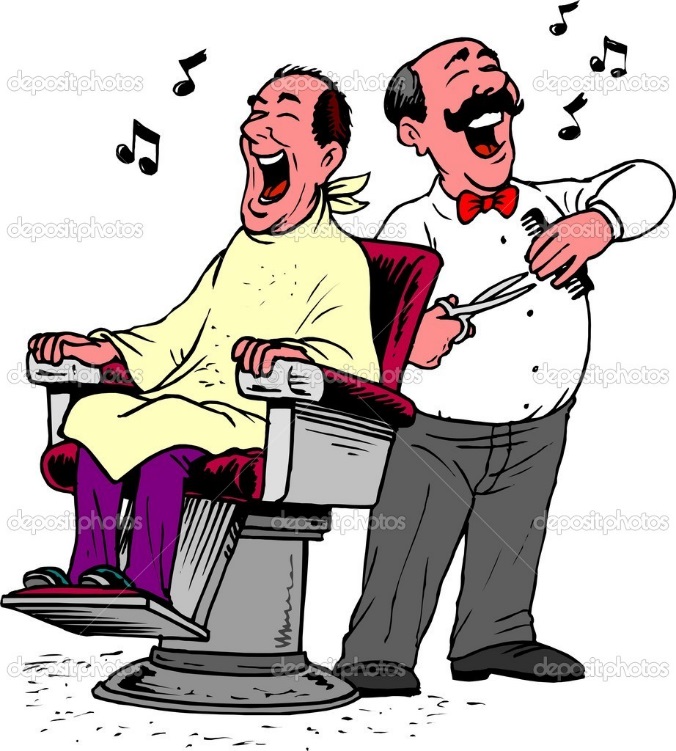 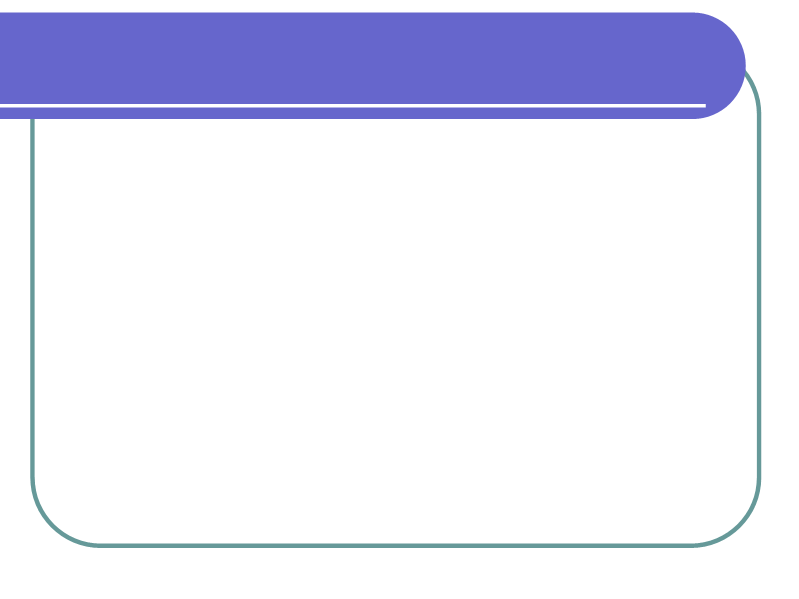 Требования к специалисту
Рабочий день парикмахер проводит на ногах, приходится целый день стоять и держать руки на весу. Это требует физической выносливости.
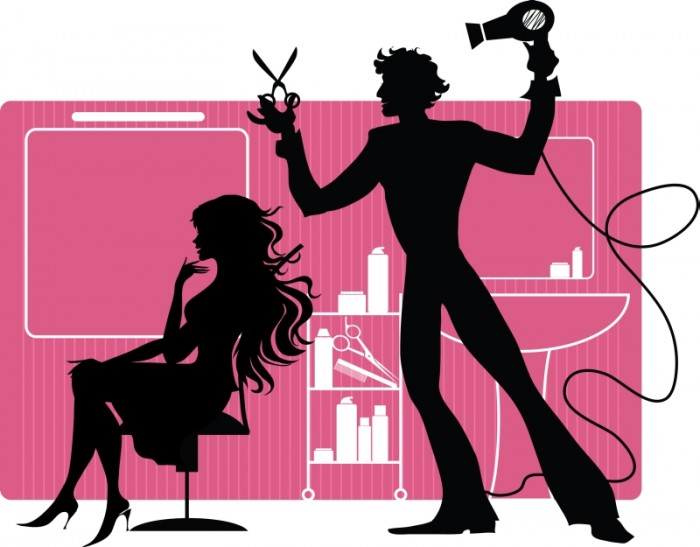 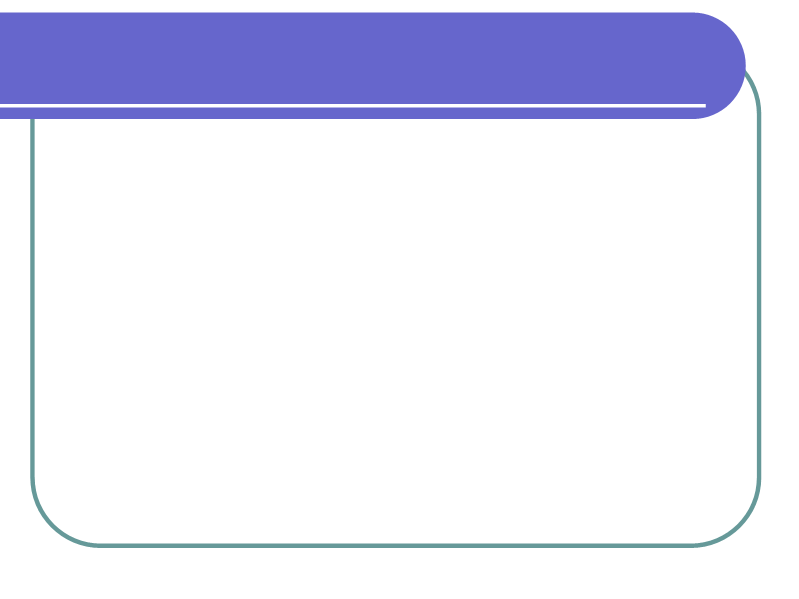 Где получить профессию
В наше время стать парикмахером несложно: достаточно 
поступить на специальные 
курсы или в школу 
парикмахеров. Обучение
 обычно длится не больше 
года.
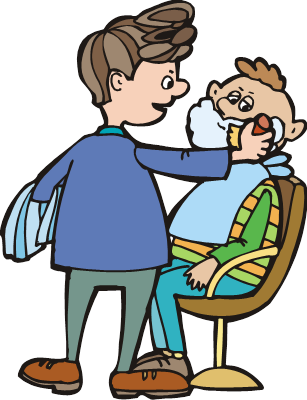 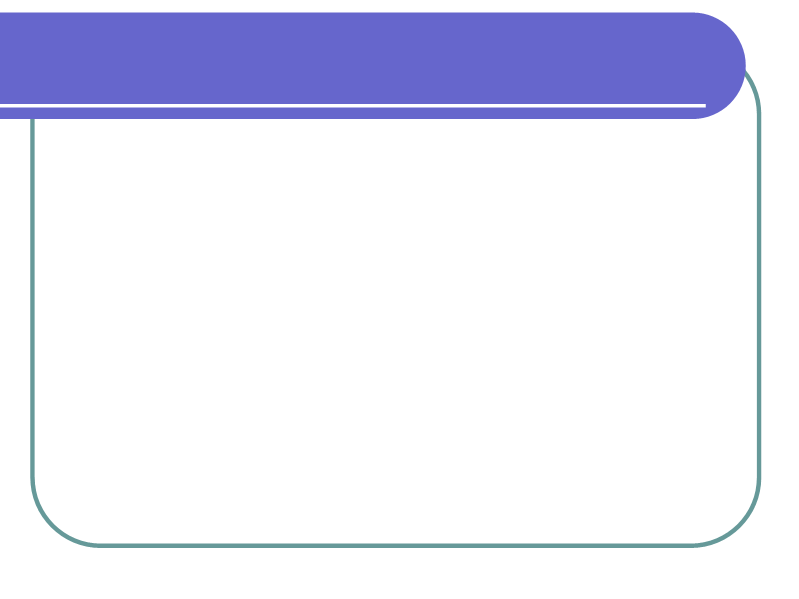 Профессиональный праздник парикмахеров
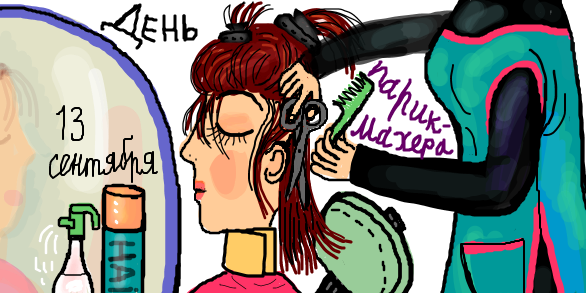 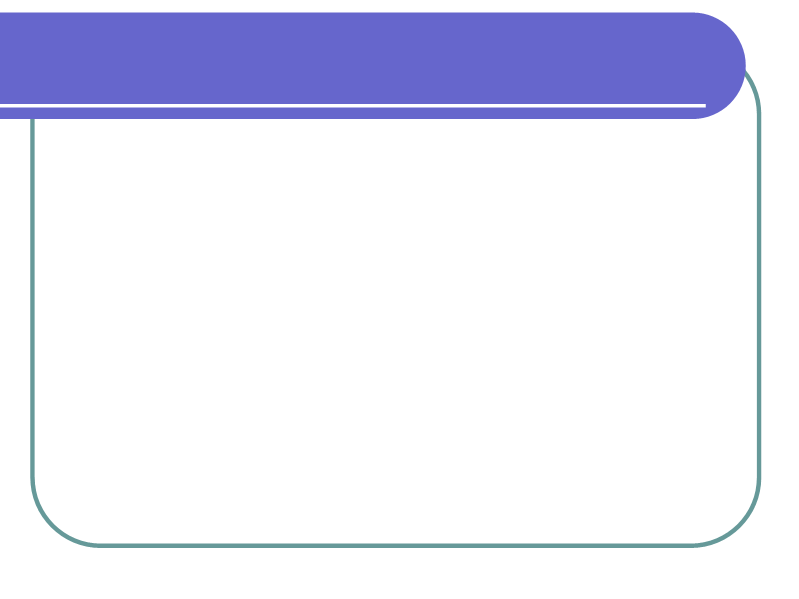 Не все желания исполняются, но мы уверены: У ВАС ВСЁ ПОЛУЧИТСЯ!
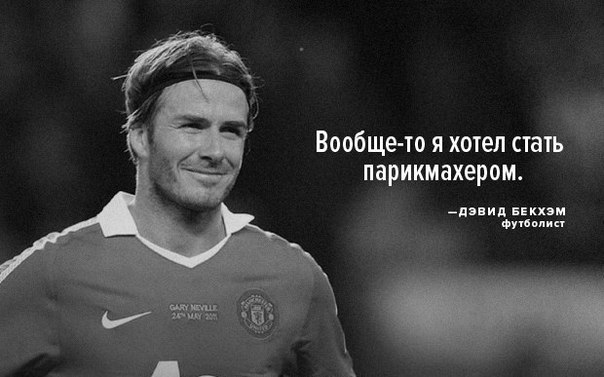 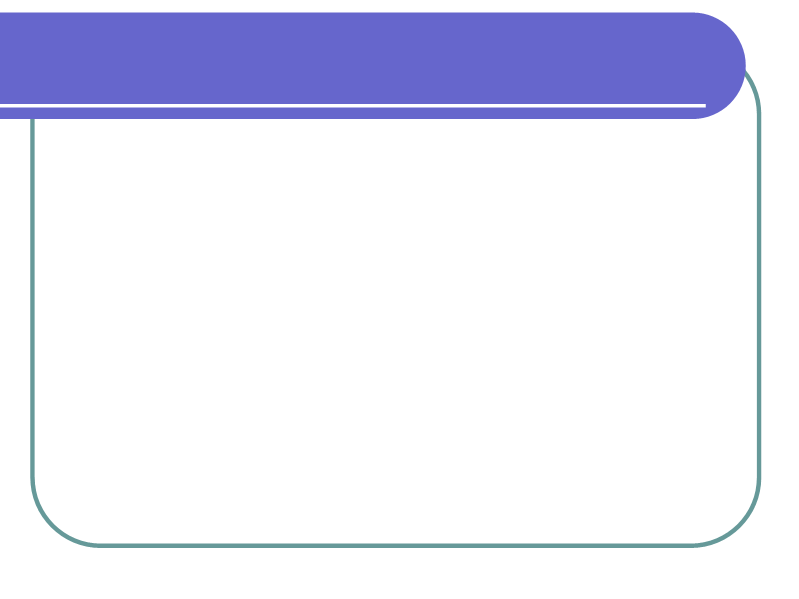 Первый шаг в профессию
собирайте информацию о профессиях;
наблюдайте за трудом взрослых в жизни;
пробуйте себя в разных видах деятельности, что бы понять , что вам больше всего нравится делать;
и, самое главное, учитесь! Ведь школа - это первый шаг в любую профессию.
СПАСИБО ЗА ВНИМАНИЕ!
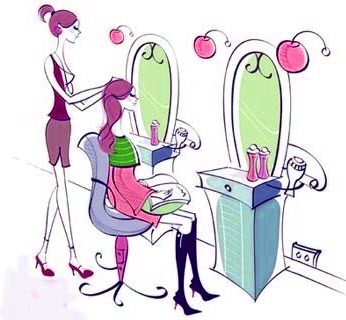